Санкт – Петербургское государственное бюджетное дошкольное –образовательное учреждение  детский сад №57 Колпинского района
Организация адаптационного периода.
 АДАПТАЦИОННЫЕ ИГРЫ


    
Воспитатель Крылова Е.А.
СПб ГБДОУ №57

Санкт – Петербург 2016 г
Создание предметно – развивающей среды (использование нетрадиционных форм)
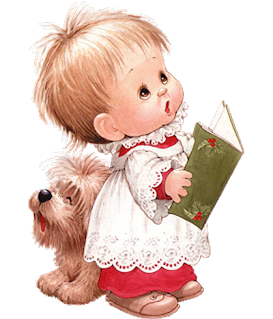 Бизиборд
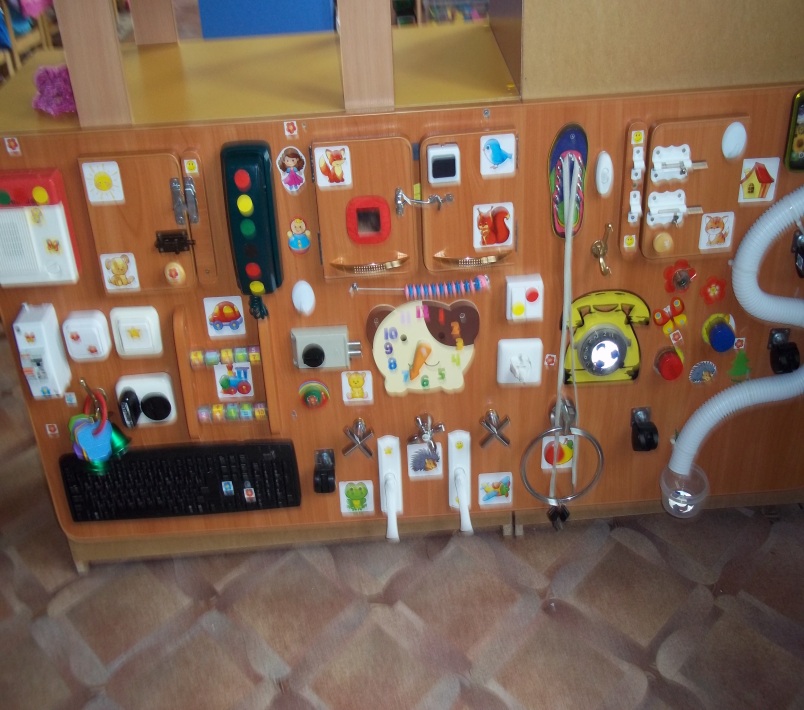 Бизиборд- отвлекает и привлекает детей. У ребенка свои взрослые вещи.
Сухой бассейн
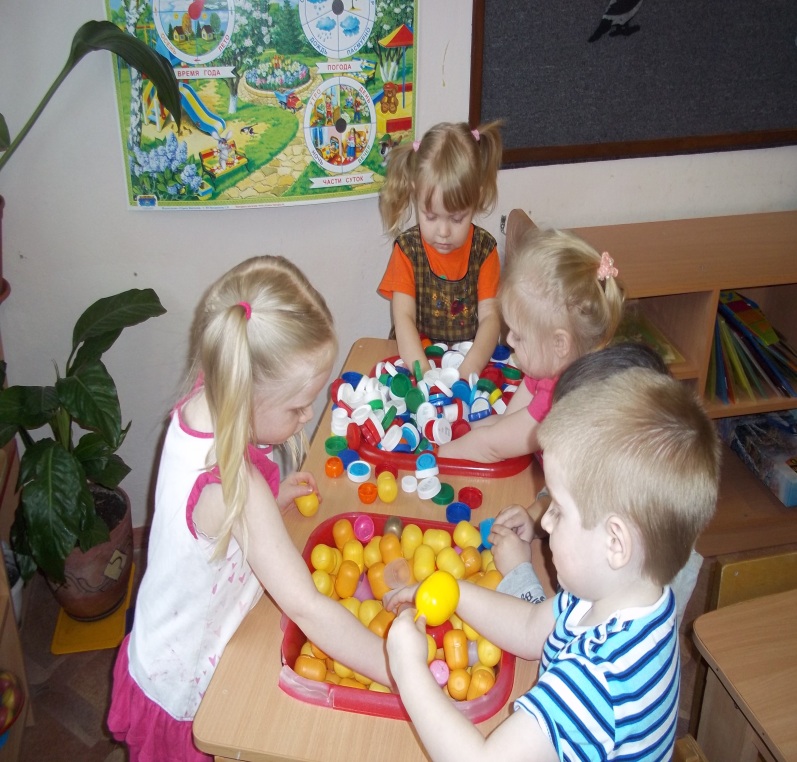 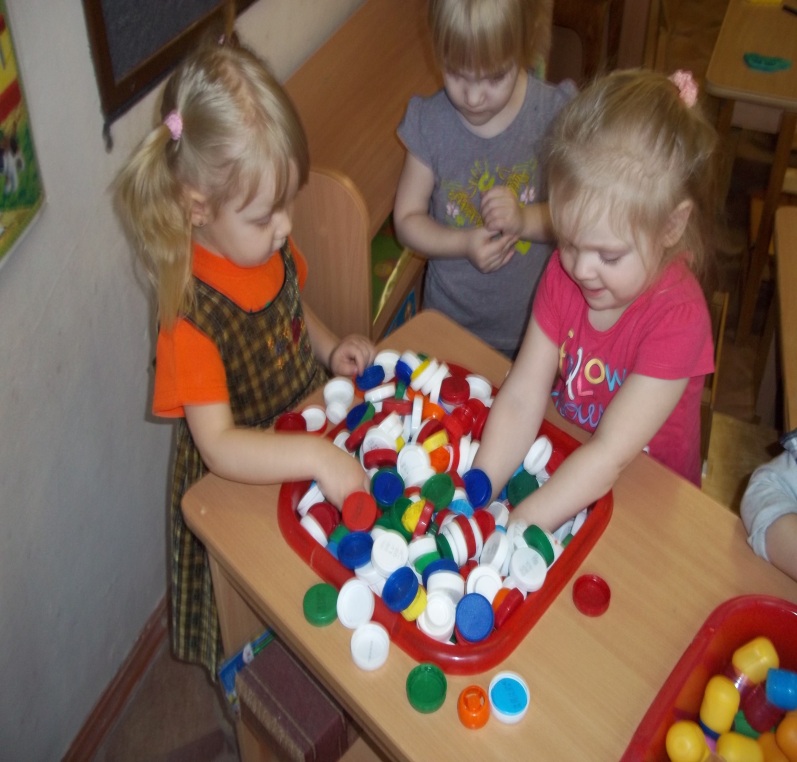 Способствует снятию мышечного и психоэмоционального напряжения, созданию положительному эмоциональному фону.
Игры с песком, крупами, тестом, водой
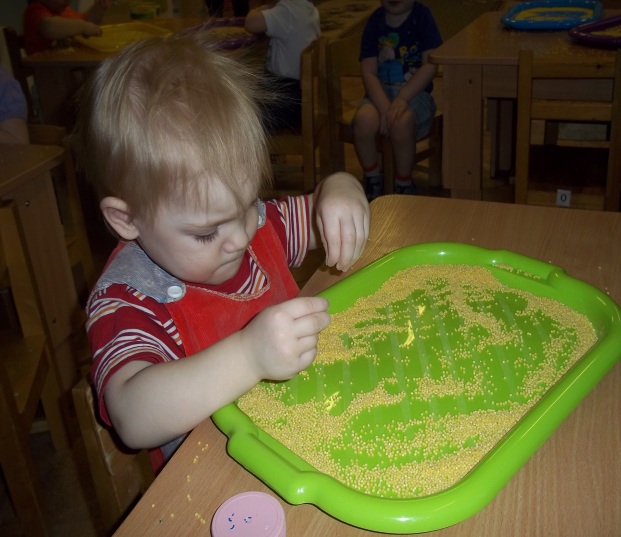 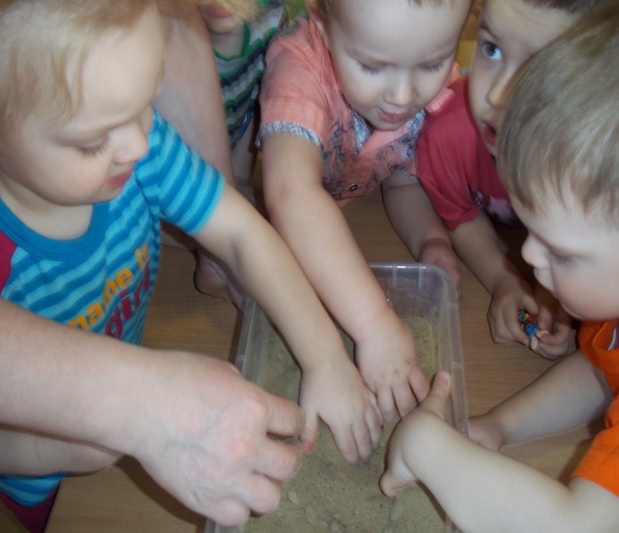 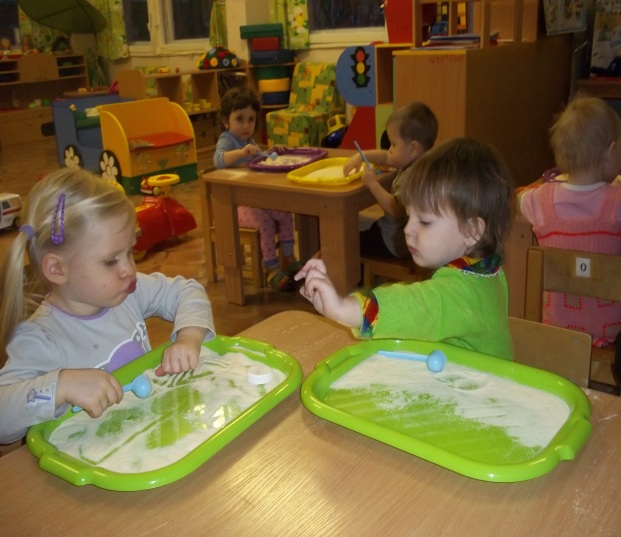 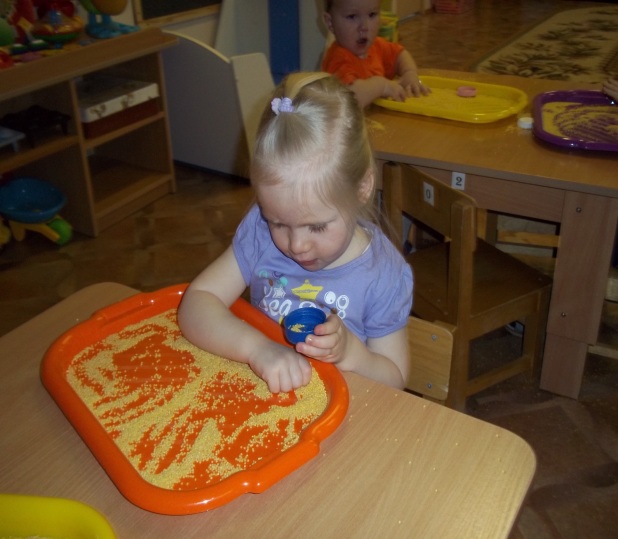 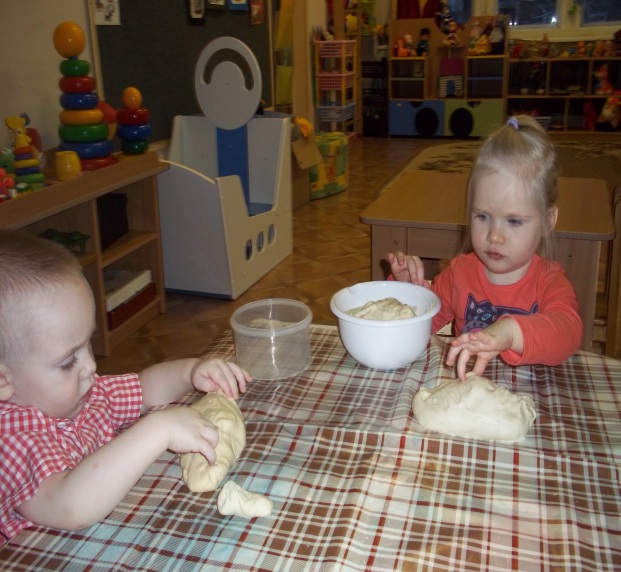 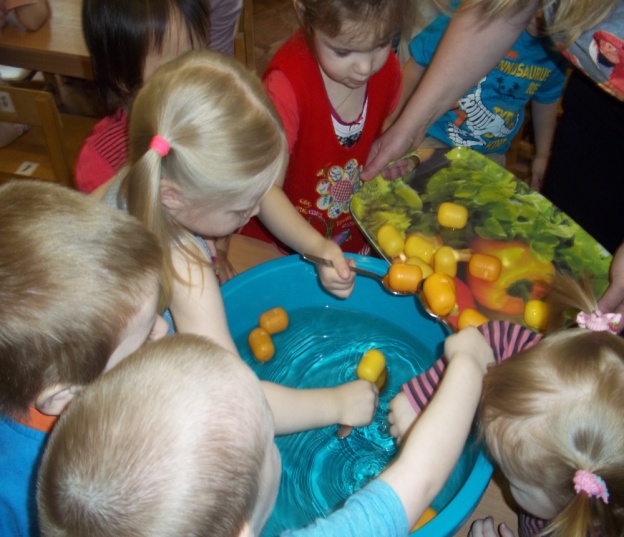 Увлекательное рисование на обоях (специальной доске).  Занимает детей возможностью рисовать на стенах.
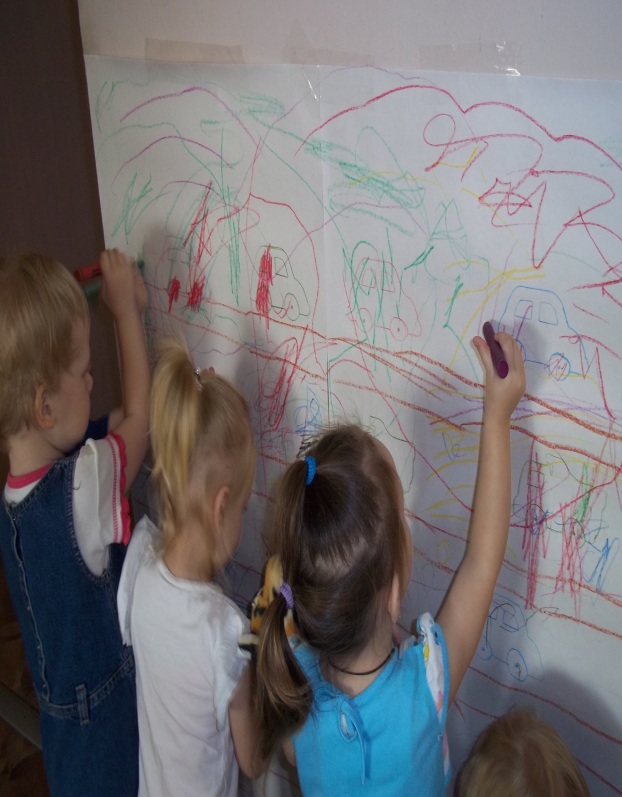 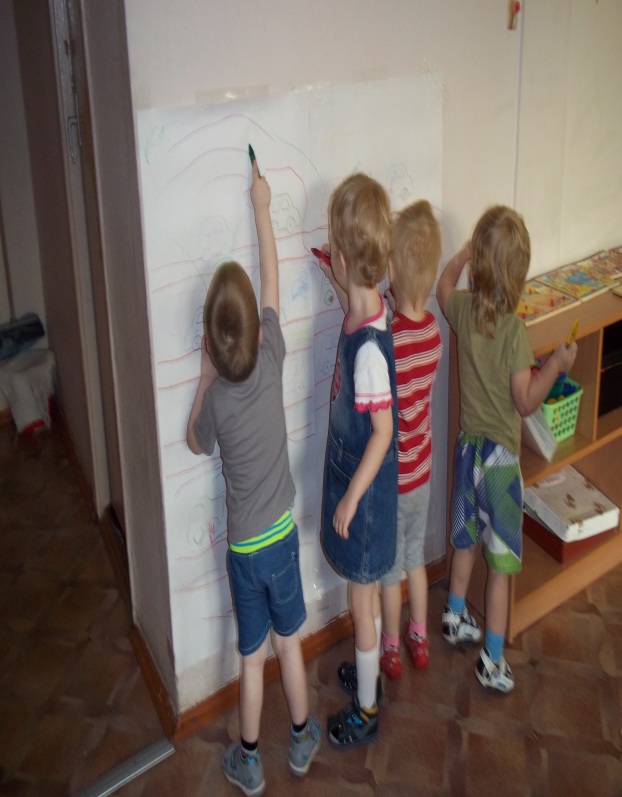 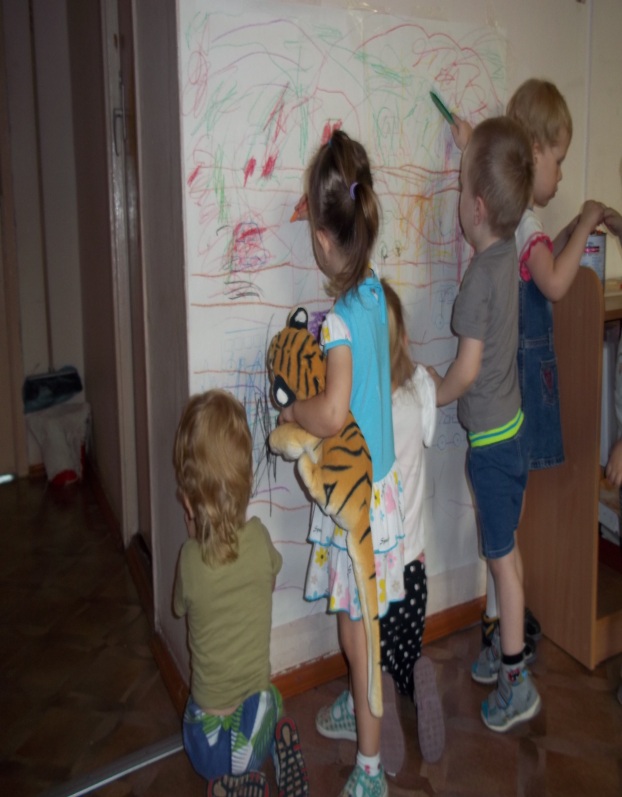